快来算算
你的工资涨了多少？
嗨！
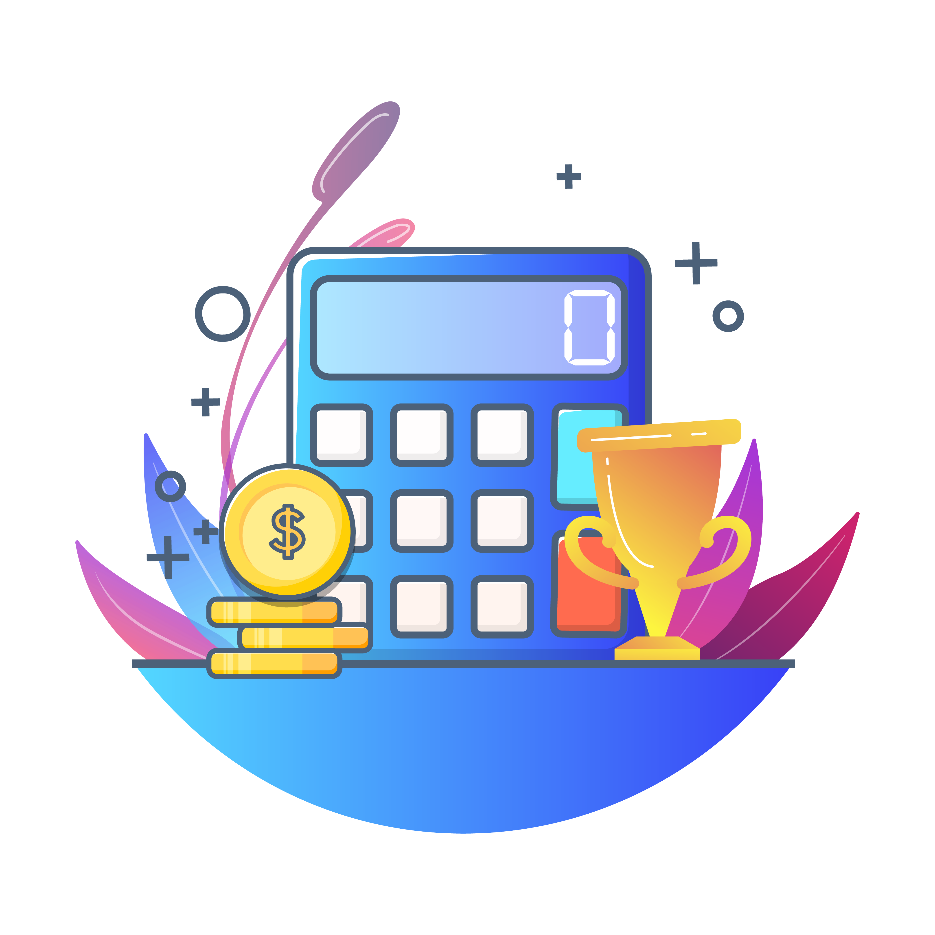 湘西州人力资源和社会保障局--劳动关系和农民工工作科
最低工资标准是什么？
最低工资标准
根据《最低工资规定》（原劳动保障部令 第21号）第三条规定，最低工资标准，是指劳动者在法定工作时间或依法签订的劳动合同约定的工作时间内提供了正常劳动的前提下，用人单位依法应支付的最低劳动报酬。
正常劳动
是指劳动者按依法签订的劳动合同约定，在法定工作时间或劳动合同约定的工作时间内从事的劳动。劳动者依法享受带薪年休假、探亲假、婚丧假、生育（产）假、节育手术假等国家规定的假期间，以及法定工作时间内依法参加各种社会活动期间，视为提供了正常劳动。
最低工资制度是我国的一项重要社会保障制度，对维护劳动者的最基本权益，规范用人单位工资支付行为，逐步提高劳动者的工资收入水平具有重要作用。
湘西州人力资源和社会保障局--劳动关系和农民工工作科
湘西州最低工资标准
（一）我州2022年月最低工资标准档次调整为1550元/月（适用于全日制劳动者）。我州最低工资标准包括劳动者个人应缴纳的各种社会保险费。

（二）我州2022年小时最低工资标准档次调整为15元/小时（适用于非全日制劳动者）。
湘西州人力资源和社会保障局--劳动关系和农民工工作科
执行最低工资标准的时间
湘西州2022年月最低工资标准、小时最低工资标准的适用时间从2022年4月1日开始执行。
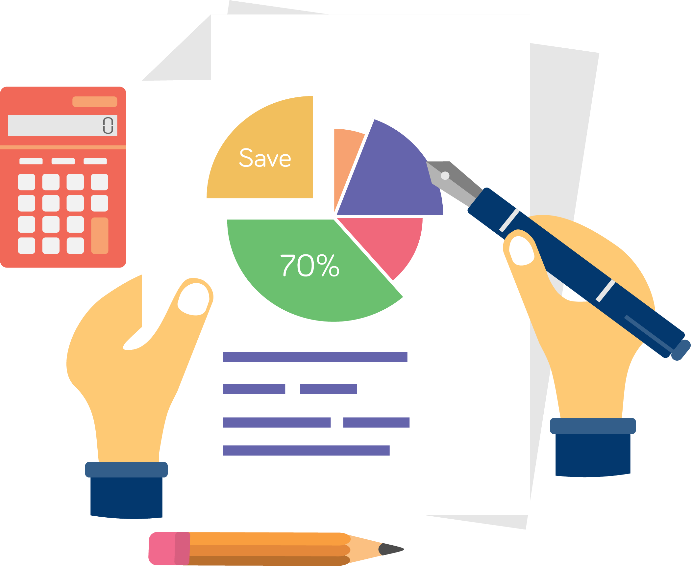 湘西州人力资源和社会保障局--劳动关系和农民工工作科
调整最低工资标准，劳动者能得到哪些实惠？
调整最低工资标准，部分企业职工工资会提高，主要是部分制造业、零售业、服务业等劳动密集型行业中，初入职员工、低技能员工和辅助岗位员工，其他收入较低的劳动者工资也会相应提高。随着工资的增长，加班费标准也应当相应提高。另外，与最低工资标准相关的待遇，如病假待遇、基本生活费等也会相应提高。
湘西州人力资源和社会保障局--劳动关系和农民工工作科
最低工资标准适用于哪些用人单位和劳动者？
月最低工资标准适用于全日制就业劳动者，小时最低工资标准适用于非全日制就业劳动者。根据《劳动合同法》有关规定，非全日制用工，是指以小时计酬为主，劳动者在同一用人单位一般平均每日工作时间不超过4小时，每周工作时间累计不超过24小时的用工形式。
最低工资标准适用于区域内的企业、民办非企业单位、有雇工的个体工商户和与之形成劳动关系的劳动者；国家机关、事业单位、社会团体和与其建立劳动关系的劳动者。
月最低工资标准与小时最低工资标准适用范围是什么？
湘西州人力资源和社会保障局--劳动关系和农民工工作科
最低工资标准不包括哪些项目？
根据《最低工资规定》及有关规定，用人单位支付给劳动者的最低工资不包括下列各项：
（一）加班加点工资；
（二）中班、夜班、高温、低温、井下、有毒有害等特殊工作环境、
       条件下的津贴；
（三）用人单位通过贴补伙食、住房等支付给劳动者的非货币性收
       入；
（四）用人单位依法为劳动者缴纳的各项社会保险费和住房公积金；
（五）用人单位按照国家规定为劳动者提供的福利待遇。
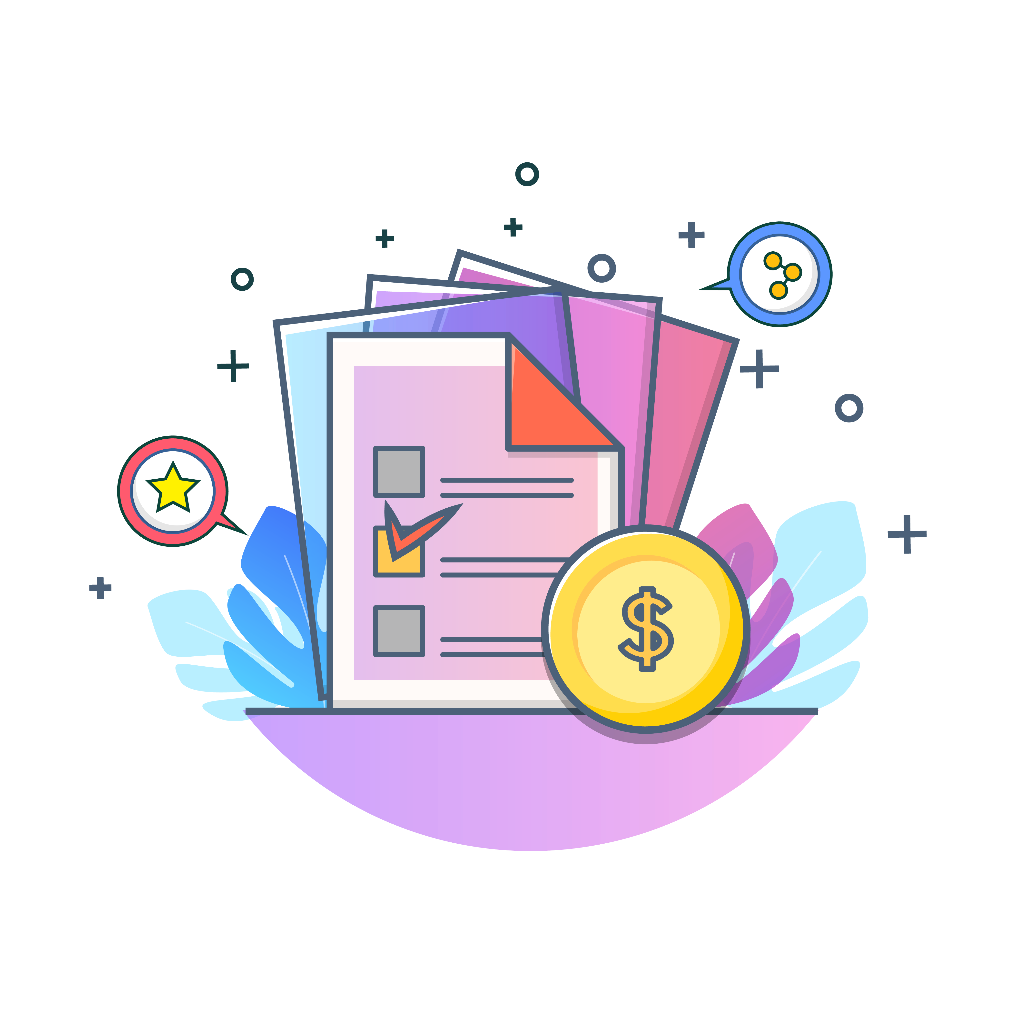 湘西州人力资源和社会保障局--劳动关系和农民工工作科
根据《劳动合同法》规定，劳动者在试用期提供了正常劳动的，用人单位支付给劳动者的工资不得低于当地最低工资标准。
用人单位对试用期人员的工资是不是可以低于最低工资标准？
实行计件工资或提成工资等形式的用人单位
如何执行最低工资标准？
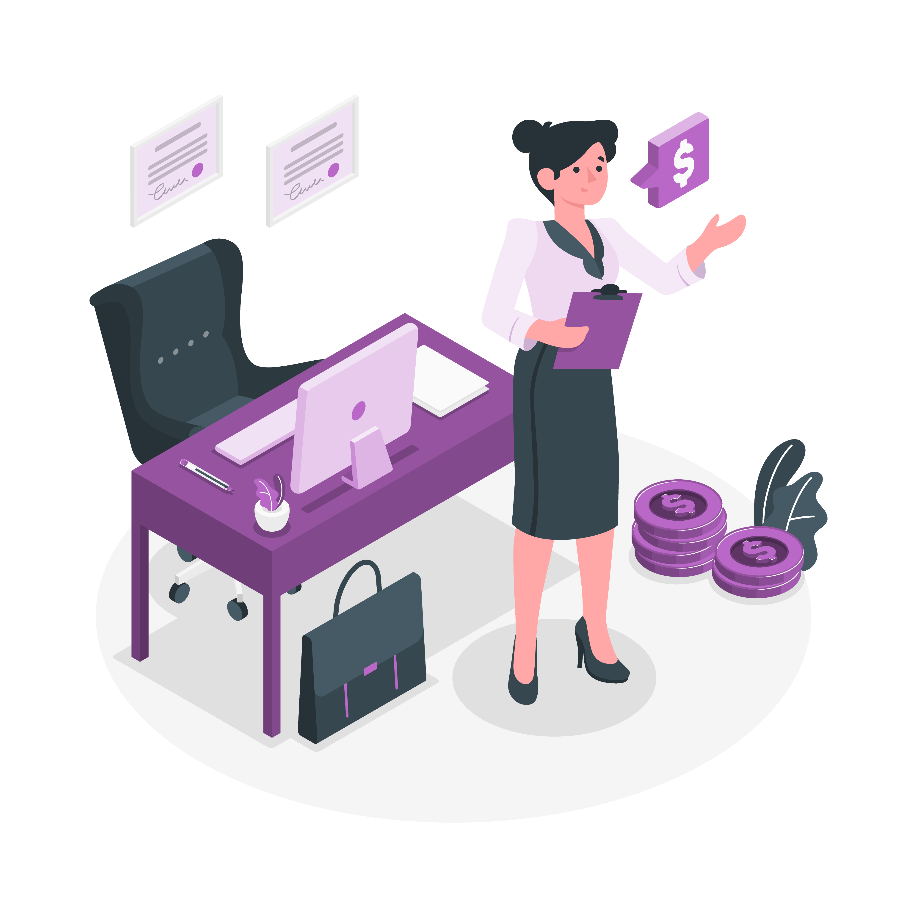 湘西州人力资源和社会保障局--劳动关系和农民工工作科
实行计件工资、提成工资等工资形式的用人单位，应当制定科学合理的劳动定额，并确定合理的计件（提成）工资标准和计算办法，支付给劳动者的工资不得低于当地最低工资标准。
如何保证调整后的最低工资标准落到实处？
调整最低工资标准涉及面广，社会影响大，关系着广大劳动者，尤其是低收入群体的切身利益。因此，各级人社部门要切实履行职责，认真抓好落实工作。
一要采取多种形式，积极做好调整最低工资标准的宣传和政策咨询工作。二要加大劳动保障监察力度，督促检查用人单位严格执行最低工资保障制度。
三要畅通投诉举报途径。要通过设立投诉举报电话，公开投诉信息网络等方式，及时受理劳动者投诉。对违反最低工资规定的用人单位，一经查实，将及时进行严肃处理。
     湘西州劳动保障监察局的举报和投诉电话：0743－8238619
     湘西州人社局劳动关系和农民工工作科咨询电话：0743－8727521
湘西州人力资源和社会保障局--劳动关系和农民工工作科